General considerations for interviews
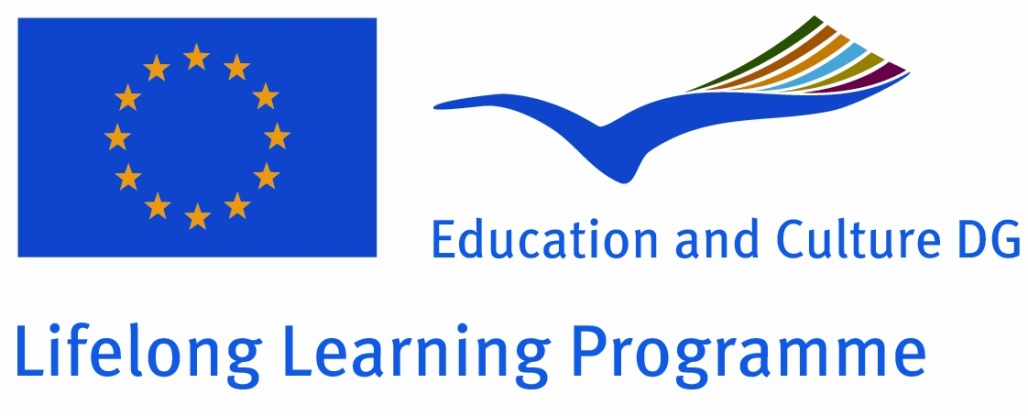 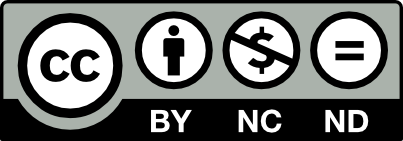 General considerations for interviews
A. Purpose of inquiry, examination and documentaTion
A. Purpose of inquiry, examination and documentation
IP: „… The broad purpose of the investigation is to establish facts relating to alleged incidents of torture“
Examples of specific situations: Prosecution in local or international courts, redress, protection including asylum, establish conditions leading to false confessions, pre-detention examinations
[Speaker Notes: See also „Why document torture“]
Medical + Psychological evaluation
See also six principles
General considerations for interviews
B. Procedural safeguards with respect to detainees
B. Procedural safeguards with respect to detainees
B. Procedural safeguards with respect to detainees
See Chapter on health-care ethics
General considerations for interviews
C. Official visits to detention centres
C. Official Visits to Detention Centres
C. Official Visits to Detention Centres
Preventive Monitoring
C. Official Visits to Detention Centres
C. Official Visits to Detention Centres
C. Official Visits to Detention Centres
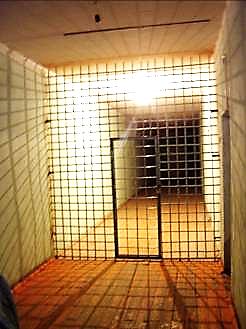 General considerations for interviews
D. TECHNIQUES OF QUESTIONING
D. Techniques of Questioning
General considerations for interviews
E. Documenting the background
E. Documenting the Background
Document as detailed as possible :
Psychosocial history and pre-arrest
Summary of detention and abuse
Circumstances of detention
Place and conditions of detention
Methods of torture and ill-treatment
E. Documenting the Background
Psychosocial history and pre-arrest

If the person is no longer in custody: inquiry into daily life (friends, family, work, use of alcohol, future plans, etc.)

If the person is still in custody: inquiry into psychosocial history in a more limited way (activities, relationship to other detainees, etc.). In particular, inquiry into prescription medication normally taken.
E. Documenting the Background
Summary of detention and abuse
In legal proceedings, a clear and consistent narrative with times, frequency, duration and locations of torture is of key importance. Victims frequently need help in creating such a framework background report. 
  (see later chapters).
Obtaining or creating a map of where torture occurred might help piecing together different personal accounts
E. Documenting the Background
E. Documenting the Background
General considerations for interviews
F. ASSESSMENT of the background
F. Assessment of the Background
Torture survivors’ difficulty to recount details due to several reasons:

Factors during torture itself (e.g. blindfolding, helmet);
Fear of placing themselves or others at risk;
A lack of trust in the examining clinician or interpreter;
Psychological impact of torture and trauma;
Neuropsychiatric memory impairment; 
Protective coping mechanisms;
Culturally prescribed sanctions;
			
			The investigator should look for other evidence supporting or 			refuting the story. He or she also should be patient in such 				cases, and not express disbelief.
[Speaker Notes: This might include blunt brain trauma (primary), or general medical conditions such as diabetes (secondary)]
General considerations for interviews
G. Review of torture techniques
G. Review of torture techniques
Key points:

After the detailed account, review other techniques.
Asking for concrete examples helps especially if psychological factors such as psychological distress, brain trauma or culture limit spontaneous reporting. 
Use information on local techniques.
Separation of psychological and physical torture is artificial.
G. Review of torture techniques
Examples:

Blunt trauma
Positional torture
Burns
Electric shocks
Asphyxiation
Crush injuries
G. Review of torture techniques
Examples for „physical“ torture:

Penetrating injury
Exposure to chemicals
Sexual violence
Medical amputation
Pharmacological torure
Conditions of detention
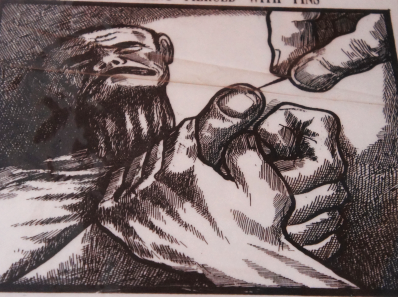 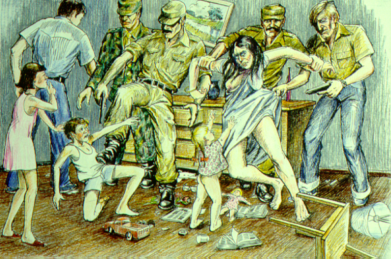 G. Review of torture techniques
Examples for „psychological“ torture:

Deprevation
Humiliation
Mock-killings, 
Threats of torture
Violation of taboos
Behavioural coercion
Forcing the victim to witness atrocities or torture
G. Review of torture techniques
Note: In practice, it should be considered that physical torture nearly always has psychological aspects and impact, or is combined with Psychological torture. 

„Psychological“ torture always leads to transient or frequently even to long lasting neurophysiological and brain changes, reflected in psychological symptoms.  They can be irreversible.
G. Review of torture techniques
Note: Torture techniques might be applied randomly, but can also reflect concrete aims and strategies of perpetrators.

Aims include 							Seeking information
												Create terror in the 											 	victim or his social 												network											Personal 																„satisfaction“
												Punishment
G. Review of torture techniques
Different aims might lead to specific techniques, ways of application, and consequently different injuries.

Example: Increasing use of specific techniques that are hard to prove in a specific country might indicate – among other motives – the intention of increasing impact of suffering by damaging the credibility of the victim and or make persecution difficult.
General considerations for interviews
H. Risk of retraumatisation
H. Risk of retraumatisation
Survivors can experience severe distress triggered by obvious or unexpected aspects of the legal, medical, and psychological interview or the setting (especially if it is performed inadequately). 
This can lead to suffering, lasting psychological injury, or a repetition and intensification of the trauma.

Distress can also interfere with the quality of the medical and legal examination/ investigation  results.
“Harmless” medical procedures can trigger memories of violence.
Examples:
Electrodes in an Electrocardiogram (used to monitor the heart) 
Spreading the legs for a gynecological examination triggers memories of rape
Gastroscopy triggers memories of oral rape
Moving a leg leads to pain triggering flash-backs (intense unwanted memories) in examination or physiotherapy
[Speaker Notes: Exercise:
 Which other procedures could trigger fear ?
 What would you do  to help the survivor in necessary procedures ? (see earlier skides)]
H. Risk of retraumatisation
Due to the importance of the issuethis is covered in several IP chapters and in a special ARTIP module:
„Psychological aspects of the interview process“
I. Use of interpreters
General considerations for interviews
J. Gender issues
J. Gender issues
Gender of the perpetrator
Two genders in the examination team give flexibility
In practice, the decision who conducts the interview must be individually balanced against general culture based gender issues and the possible fear connected with an interviewer of the same sex as the perpetrator(s).(Example:  a man might prefer to speak with a man about sexual torture because of cultural limits of disclosure, a woman only to a woman)
General considerations for interviews
K. Indications for referral
K. Indications for referral
General considerations for interviews
L. Interpretations of findings and conclusions
L. Interpretations of findings and conclusions
All aspects influencing injuries must be considered (see also special handbooks on torture in the literature list).

They include prior constitution, severity, treatment of injuries after infliction, specific instruments, nutrition and intentional strategies used to hide torture or discredit victims.
See special module on pitfalls